Attitude
An attitude is a positive; negative or mixed evaluation of an object that is expressed at some level of intensity. It is an expression of a favorable or unfavorable evaluation of a person, place, thing or event.
Frank Freeman said, “An attitude is a dispositional readiness to respond to certain institutions, persons or objects in a consistent manner which has been learned and has become one’s typical mode of response.”
Attitude can be described as a tendency to react positively or negatively to a person or circumstances.
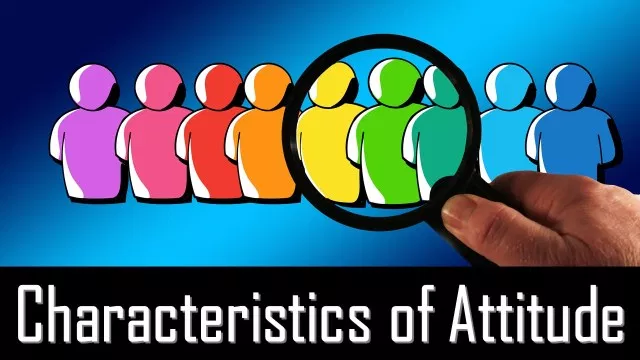 Attitudes are the complex combination of things we tend to call personality, beliefs, values, behaviors, and motivations.
It can fall anywhere along a continuum from very favorable to very unfavorable.
All people, irrespective of their status or intelligence, hold attitudes.
An attitude exists in every person’s mind. It helps to define our identity, guide our actions, and influence how we judge people.
Attitude helps us define how we see situations, as well as define how we behave toward the situation or object.
It provides us with internal cognitions or beliefs and     	thoughts about people and objects.
It can also be explicit and implicit. Explicit attitude is those  that we are consciously aware of an implicit attitude is 	unconscious, but still, have an effect on our behaviors.
Although the feeling and belief components of attitude are internal to a person, we can view a person’s attitude from his or her resulting behavior.
Attitudes cause us to behave in a particular way toward an  object or person.
An attitude is a summary of a person’s past experience;  thus, an attitude is grounded in direct experience predicts  future behavior more accurately.
It includes certain aspects of personality as interests, appreciation and social conduct.
Components of Attitudes
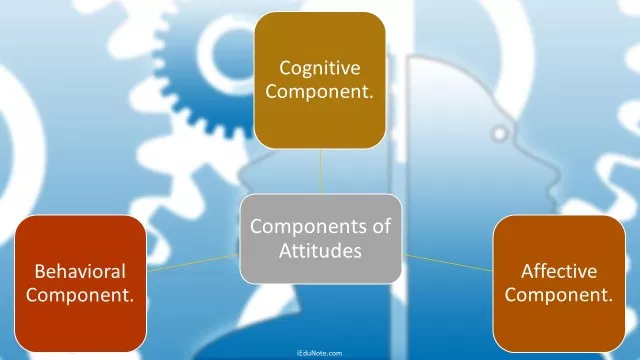 Cognitive Component
The cognitive component of attitudes refers to the beliefs, thoughts, and attributes that we would associate with an object. 
It is the opinion or belief segment of an attitude. 
It refers that part of attitude which is related in general knowledge of a person.
EXAMPLE:  Smoking is harmful to health
Affective Component
Affective component is the emotional or feeling segment of an attitude.
It is related to the statement which affects another person.
It deals with feelings or emotions that are brought to the surface about something, such as fear or hate. 
Using the above example, someone might have the attitude that they hate smoking because it is harmful to health.
Behavioral Component
Behavior component of an attitude consists of a person’s tendencies to behave  in a particular way toward an object. 
It refers to that part of attitude which reflects the intention of a person in short run or long run.
Using the above example, the behavioral attitude maybe- ‘we better keep those smokers out of the library
Conclusion
Attitude is composed of three components, which include a cognitive component, effective or emotional component, and behavioral component. 
Basically, the cognitive component is based on the information or knowledge, whereas the affective component is based on the feelings.
The behavioral component reflects how the attitude affects the way we act or behave. It is helpful in understanding their complexity and the potential relationship between attitudes and behavior.
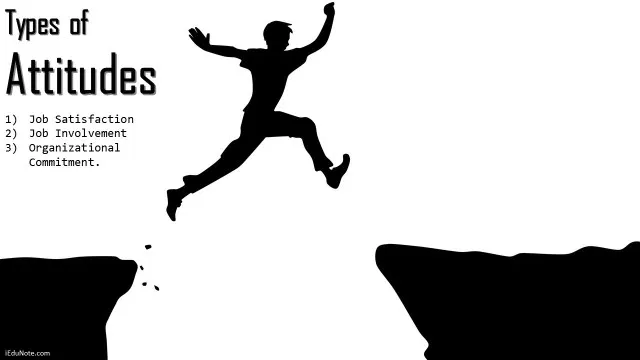 A person can have thousands of attitudes, but most of the research in OB has been concerned with three attitudes: Job satisfaction, job involvement, and organizational commitment.
1. Job satisfaction
Job satisfaction is the level of contentment a person feels regarding his or her job. This feeling is mainly based on an individual’s perception of satisfaction.
A person with a high level of job satisfaction holds positive attitudes about the job, while a person who is dissatisfied with his or her job holds a negative attitude about the job.
A person having a negative attitude shows a personality disposition which is inclined to experience nervousness, tension, upset, distress etc. whereas those with a positive attitude will feel happy themselves, others and their work.
2. Job Involvement
Job involvement is the degree to which a person identifies with his or her job, actively participates in it and considers his or her performance important to self-worth.
Employees with a high level of job involvement strongly identify with and really care about the kind of work they do. 
High levels of job involvement have been found to be related to fewer absences and lower resignation rates.
3. Organizational Commitment
Organizational commitment is the degree to which an employee identifies with a particular organization and its goals, and wishes to maintain membership in the organization.
High organizational commitment means identifying with one's employing organization.
Basically, turnover and absenteeism are low when employees have an organizational commitment.
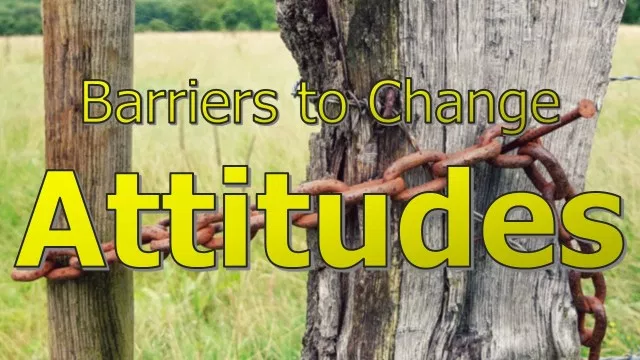 Employees’ attitudes can be changed and sometimes it is in the best interests of management to try to do so.For example, if employees believe that their employer does not look after their welfare, the management should try to change employees’ attitude and help to develop a more positive attitude towards them.However, the process of changing the attitude is not always,easy.Actually, the barriers are the limits which prevent the organization from achieving its predetermined goals.
Existing Commitment.
Insufficient Information.
Balance and Consistency.
Lack of Resources.
Improper Reward System.
Resistance to Change.
Job Satisfaction in Organizational Behavior
“Job satisfaction is the extent to which people like or dislike their jobs”.
“The extent to which a staff member has favorable or positive feelings about work or the work environment.”
Importance of Job Satisfaction
Lower Turnover.
Higher Productivity.
Increased Customer Satisfaction.
 Lower Employee Absenteeism.
Helps to Earn Higher Revenues.
Satisfied Employees Tend to Handle Pressure.